ITSS
Fait par
Raphaël Tanguay
Morpions (poux de pubis) Phtirus pubis
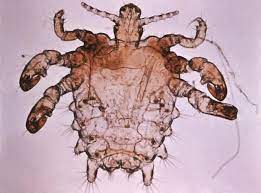 Transmission: Relation sexuelle
Classification:Parasite
Traitement:Shampoing
Virus du papillon humain (VPH)
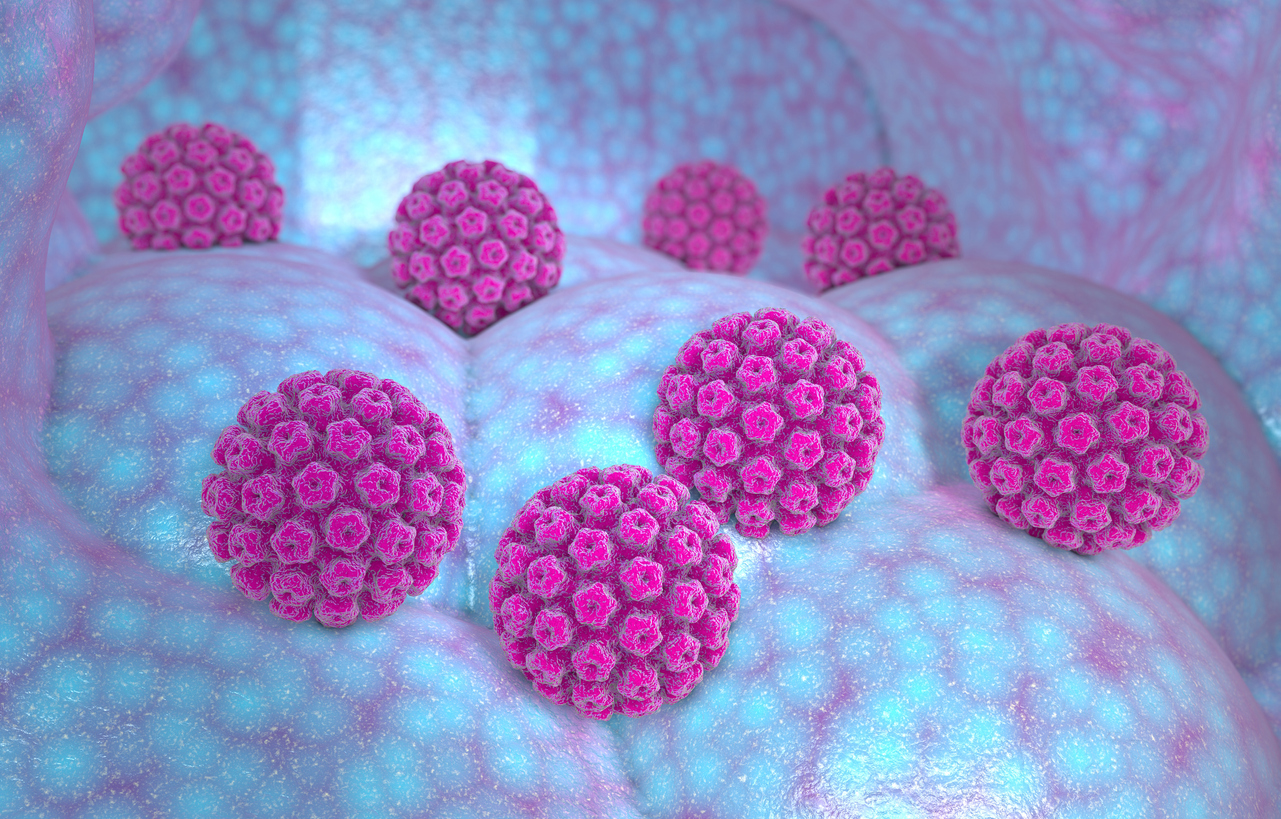 Classification:
Transmission: relation sexuelle
Traitement:Vaccin,laser,azote liquide
Humain papilloma virus
Herpès
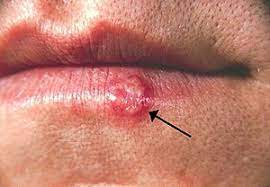 Nom scientifique:herpes simplex
Transmission:relation sexuelle
Classification:virus
Traitement:crème
Vaginite à levure
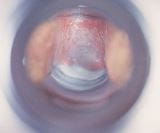 Nom scientifique:tricomonos vaginalis
Classification:protiste
Transmission:relation sexuelle
Traitement:crème
Hépatite B   Jaunis
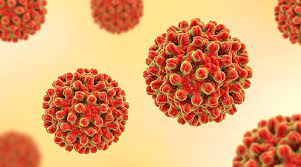 Nom scientifique:VHB
Transmission:relation sexuelle
Classification:virus
Traitement:vaccin
Sida
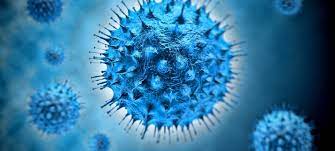 Nom scientifique:VIH
Transmission:relation sexuelle
Classification:virus
Traitements:3 trithérapie
Chlamydia
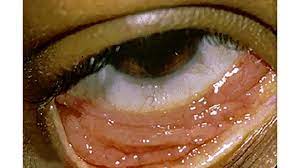 Nom scientifique:chlamydia trachomatis
Transmission:relation sexuelle
Classification:bactérie
Traitement:antibiotique
Gonorrhée
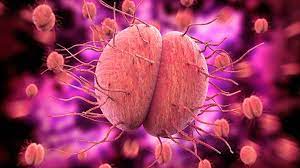 Nom scientifique:neisseria gonohoeae
Transmission:relation sexuelle
Classification:Bactérie
Traitement:antibiotique